SCHEDA PROBLEMA PRINCIPALE:
INGESTIONE DI CORPO ESTRANEO
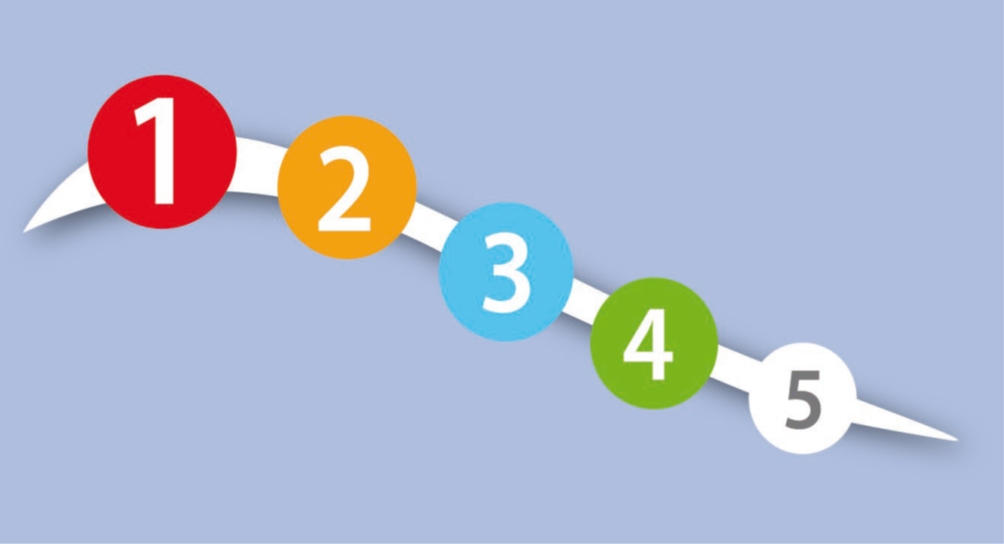 Francesca Spada
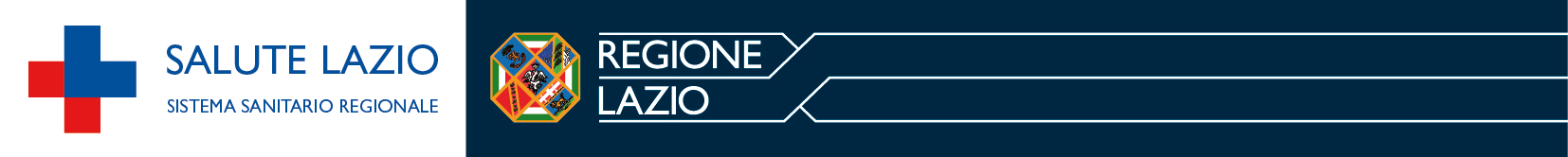 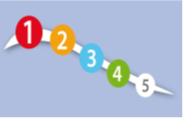 INGESTIONE DI CORPO ESTRANEO
Definizione
    L’ingestione di corpo estraneo è il passaggio di un oggetto indesiderato nelle vie digestive (esofago, stomaco, intestino).
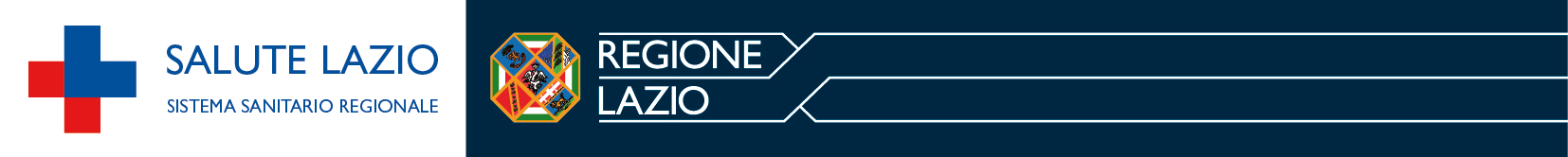 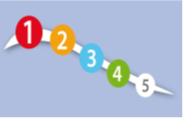 In alcuni casi la tipologia o la sede di stazionamento del corpo estraneo ingerito realizzano quadri clinici di sicura o potenziale gravità, tali da comportare la necessità di una sollecita rimozione del corpo estraneo stesso.
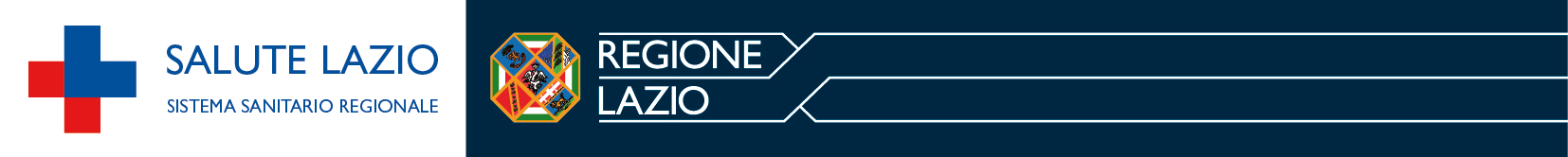 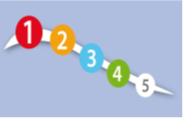 I corpi estranei più comuni sono rappresentati da:
Alimenti: boli carnei, grossi semi, lische di pesce..
Oggetti          innocui ( monete, palline di plastica)
                         vulneranti (appuntiti o contundenti)
Contenitori tossici: disk batteries, magneti, oggetti contenenti piombo o sostanze stupefacenti.
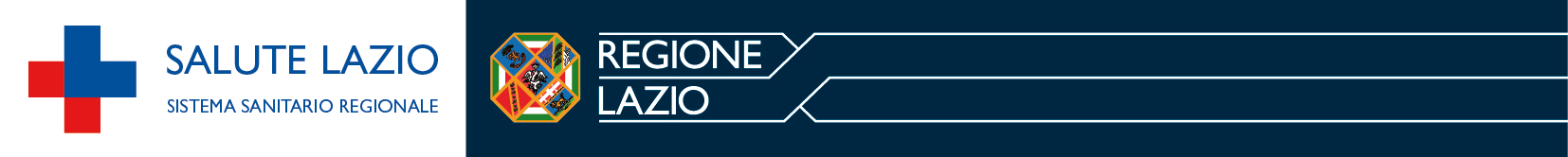 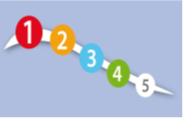 METODOLOGIA TRIAGE
Valutazione sulla porta:
Sintomi associati (tosse, dispnea, dolore, scialorrea, vomito, disfagia, ematemesi,
 irrequietezza, odinofagia, emottisi, enterorragia).
Aspetto globale del paziente.
A.V.P.U.
Raccolta dati:
È opportuno avere informazioni su:
 natura e dimensioni corpo estraneo
tempo e circostanza dell’ingestione
ora dell’ultimo pasto
 patologie di base
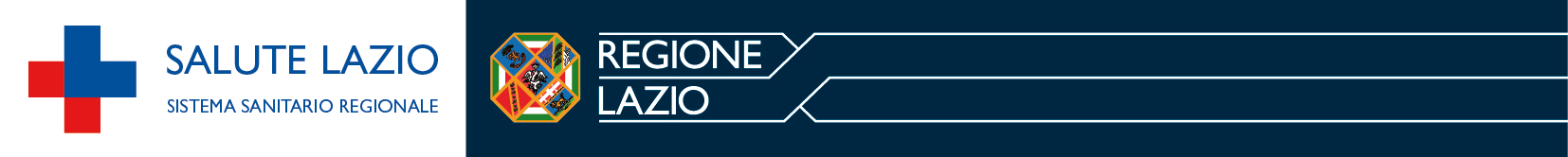 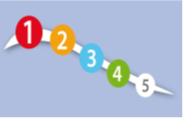 METODOLOGIA TRIAGE
Raccolta parametri vitali:
Rilevare:
Frequenza respiratoria
Frequenza cardiaca
Pressione arteriosa
Saturazione di ossigeno
Scala del dolore (FLACC, VAS)
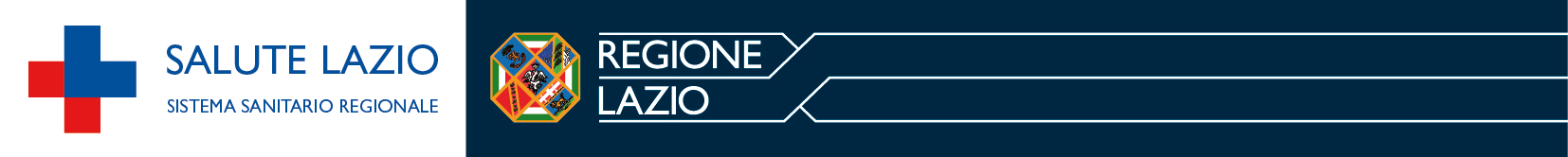 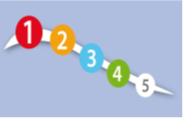 DECISIONE DI TRIAGE:ATTRIBUZIONE CODICE
NUMERICO
L’URGENZA è dettata dalla presenza di complicanze maggiori quali perforazione, aspirazione, occlusione.
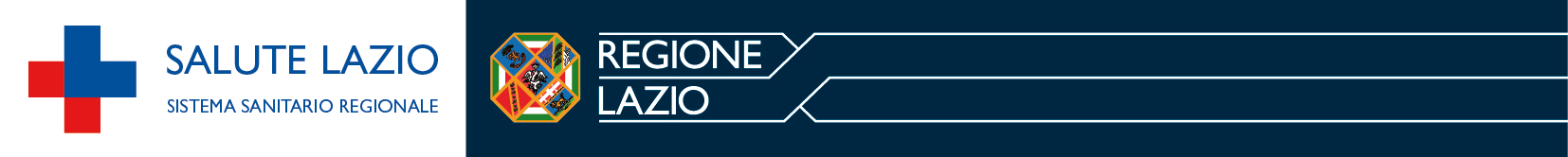 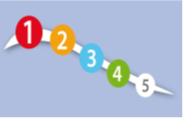 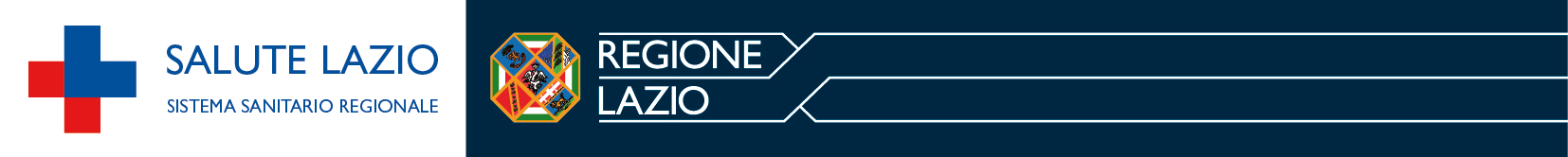 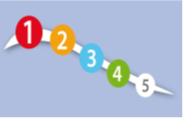 CASI CLINICI
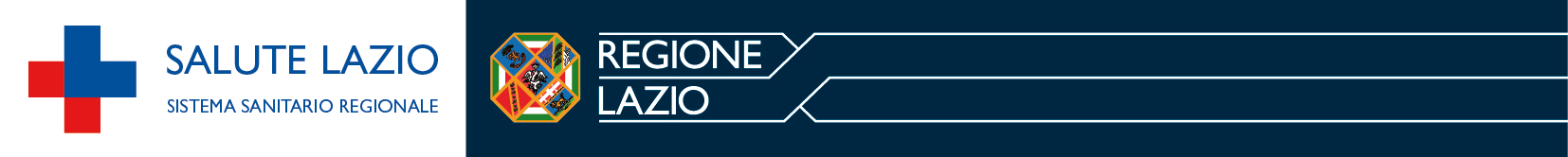 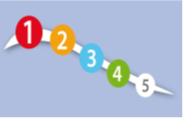 INGESTIONE DI CORPO ESTRANEO:CASO CLINICO 1
Bambina di 6 anni.
Anamnesi patologica remota: non precedenti ospedalizzazioni, non assume farmaci, nega allergie.
Anamnesi patologica prossima: riferita ingestione di disk battery 45 minuti fa ca.
Esame obiettivo: condizioni generali discrete, importante scialorrea.
P.A. 98/65, Spo2 96% in aria ambiente, FR 26, FC 118, VAS 2
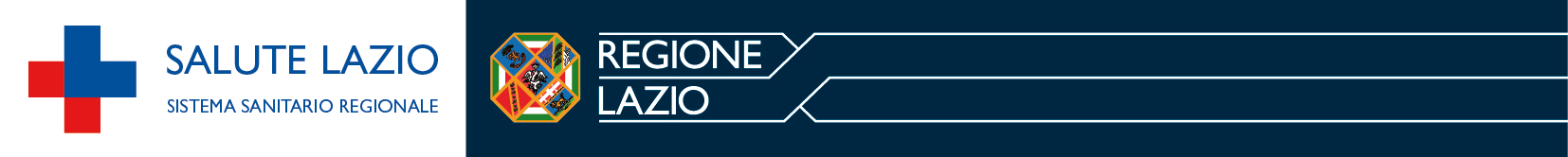 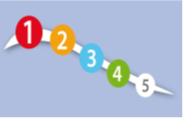 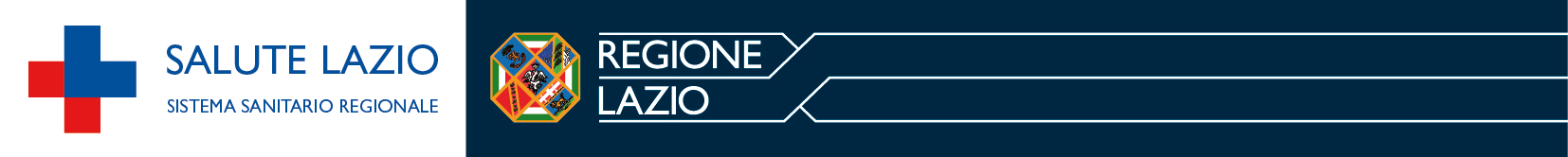 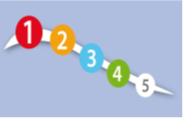 CODICE DI ATTRIBUZIONE
Vista la presenza di  un corpo estraneo tossico per l’organismo, presenza di scialorrea, andrà assegnato un codice 1.
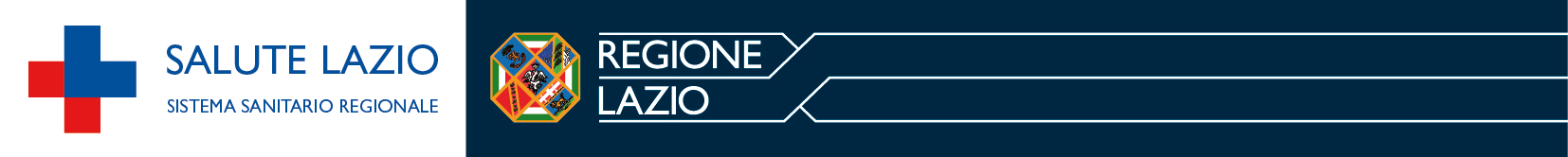 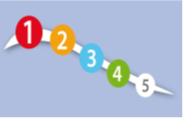 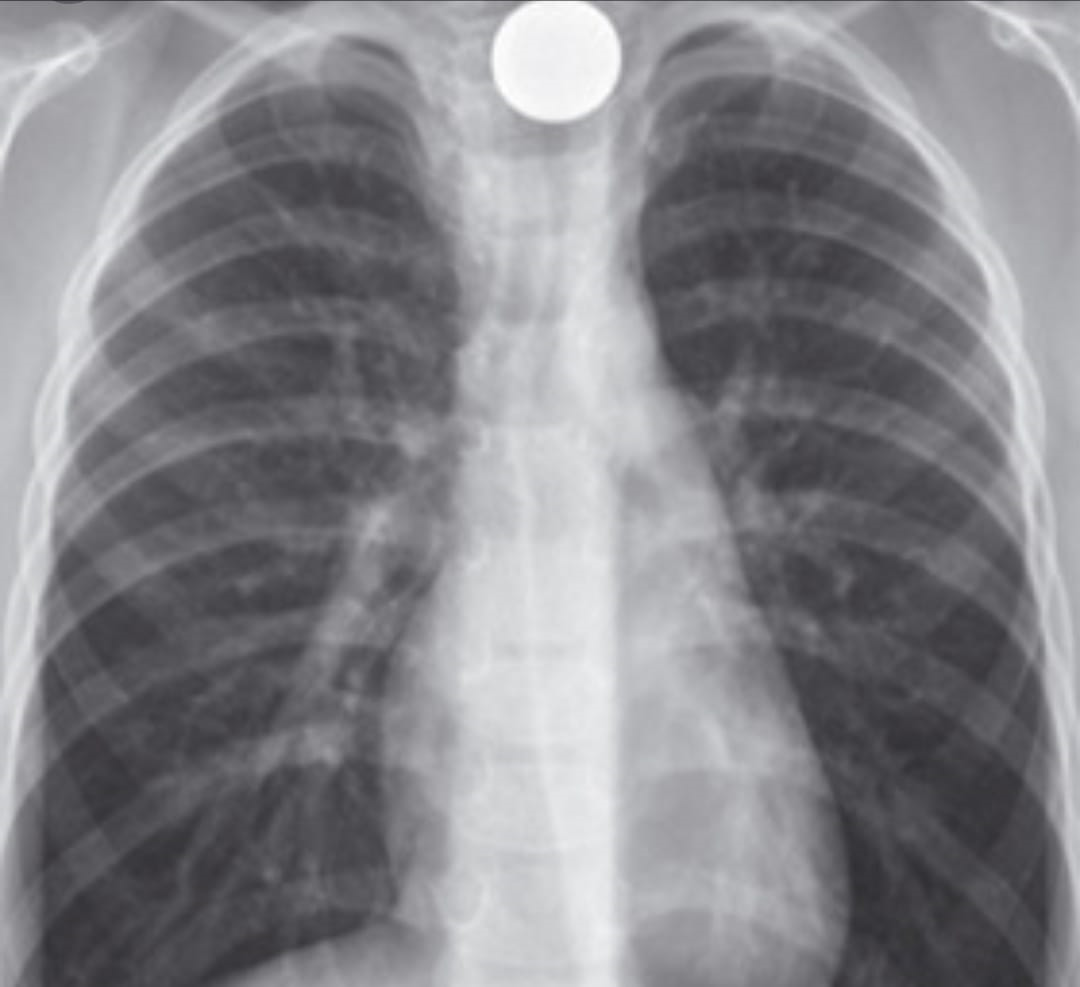 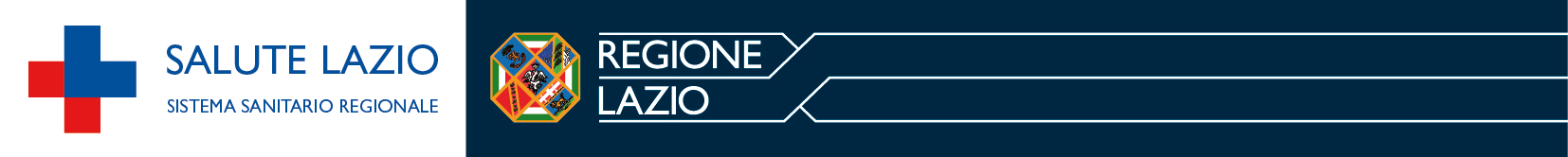 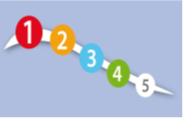 INGESTIONE DI CORPO ESTRANEO: 
CASO CLINICO 2
Bambino di 4 anni.
Anamnesi patologica remota: nessuna patologia degna di nota, un ricovero precedente per bronchite asmatica (paziente in terapia con Broncovaleas e Bentelan). Nega allergie a farmaci.
Anamnesi patologica prossima: giunge con 118, ingestione di corpo estraneo (chiave). Riferito dolore addominale diffuso.
Esame obiettivo: condizioni generali discrete, VAS 9.
     P.A. 95/61, FC 122, FR 23, Spo2 99% in aria ambiente.
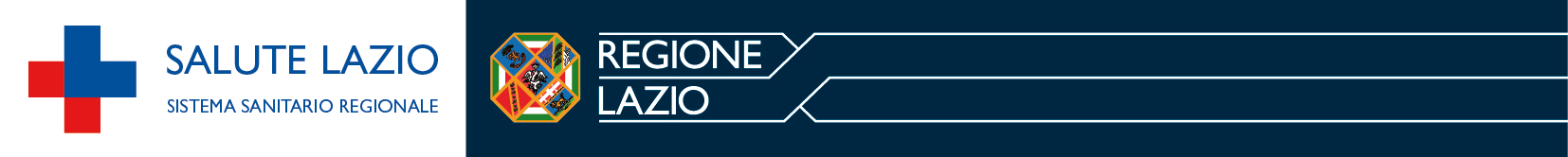 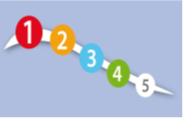 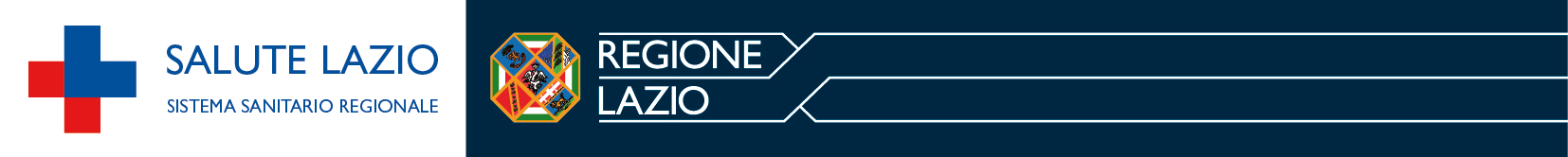 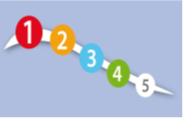 CODICE DI ATTRIBUZIONE
Vista la presenza di corpo estraneo vulnerante, un dolore intenso con VAS pari a 9, si assegna un codice 2.
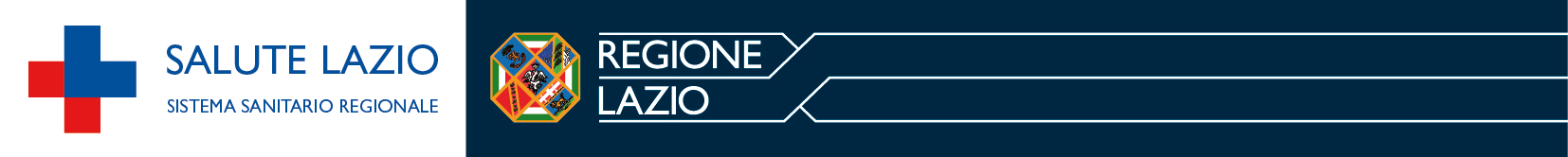 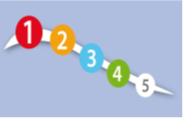 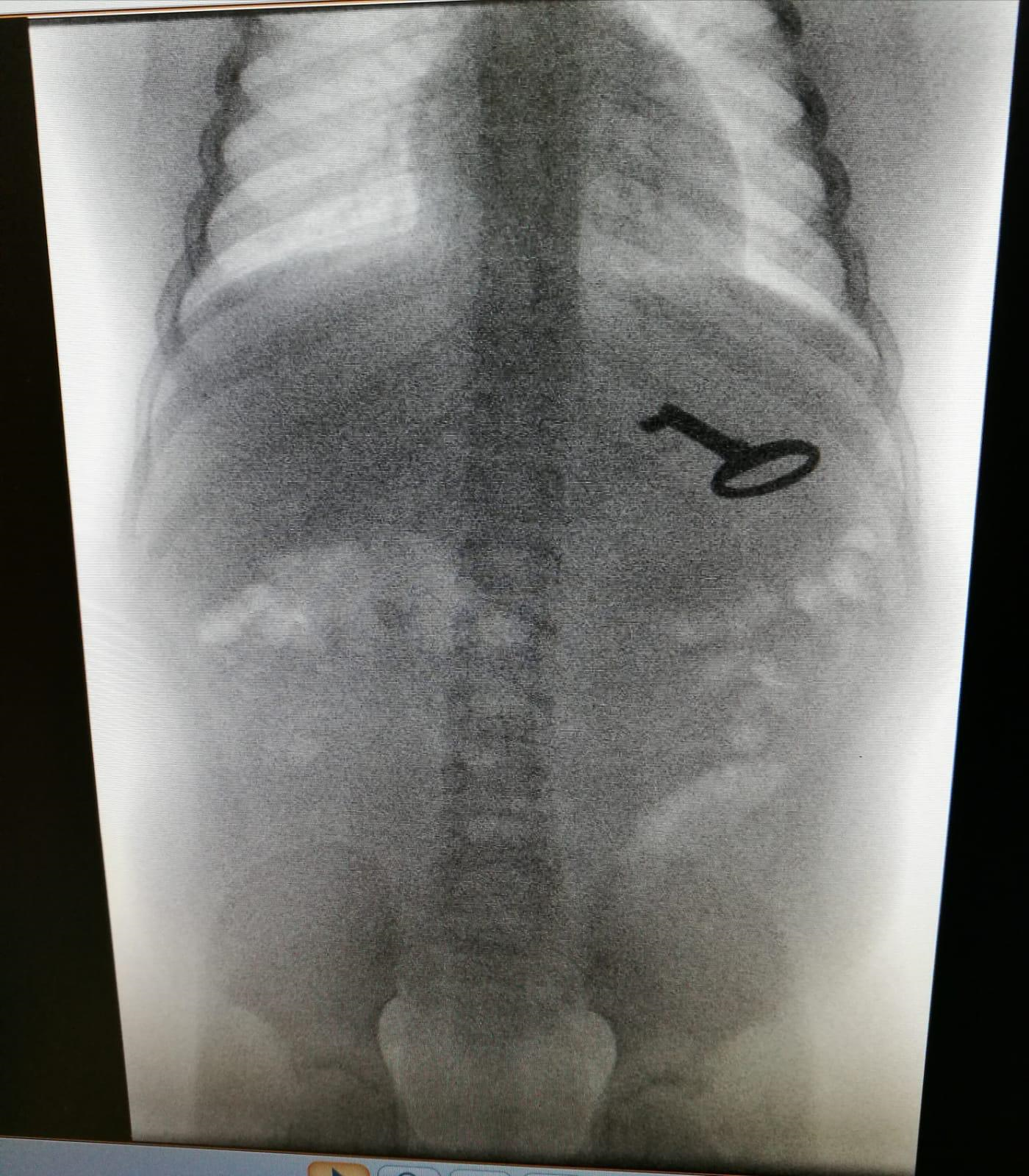 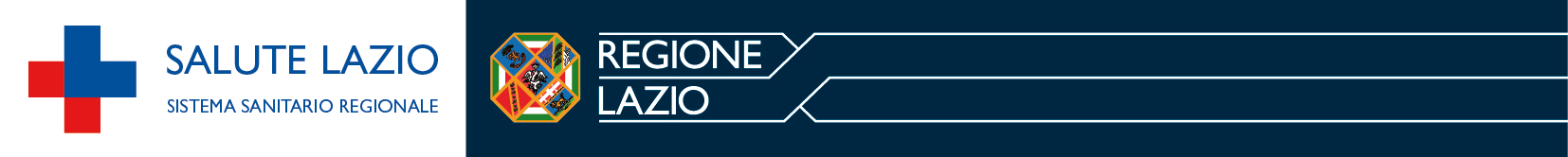